Н.В. Гоголь «Шинель»
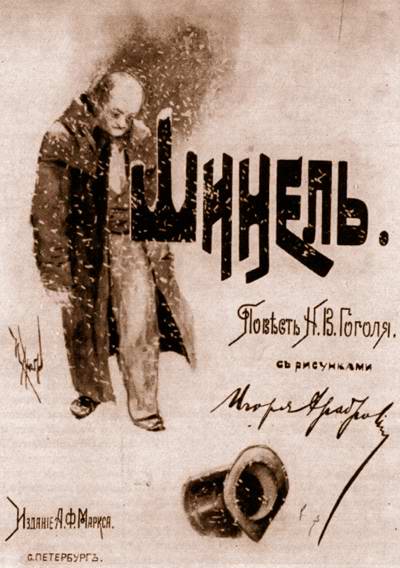 Выбор имени Акакию Акакиевичу.
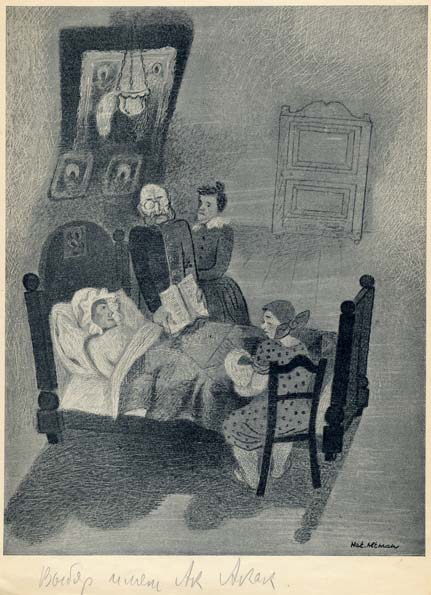 Художник Н.Альтман
Акакий Акакиевич в департаменте
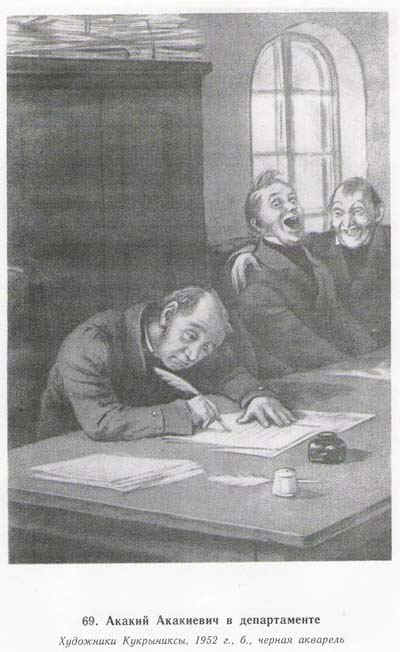 Художники Кукрыниксы.
Акакий Акакиевич в департаменте
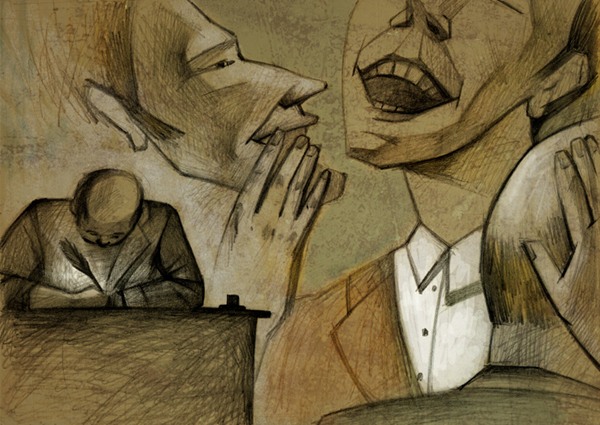 Худ. Н.Тулегенова
«Оставьте меня. Зачем вы меня обижаете?»
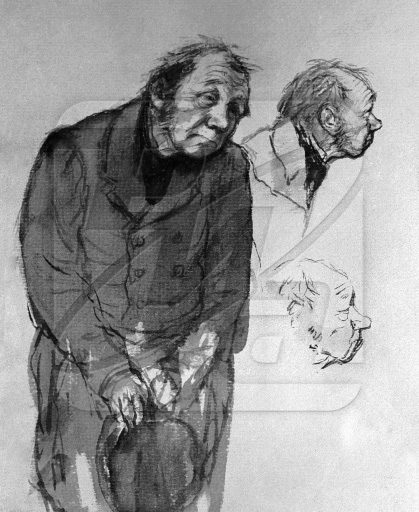 Худ. Кукрыниксы.
"Труд всей его жизни"
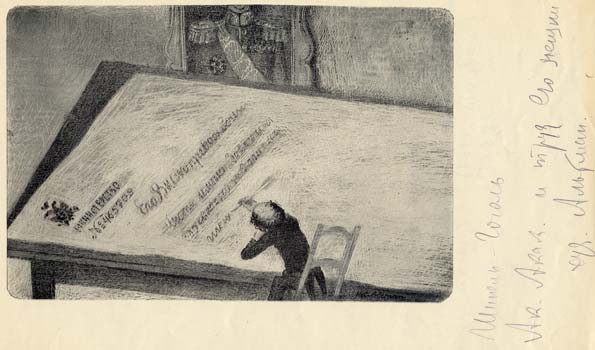 Художник Н.Альтман.
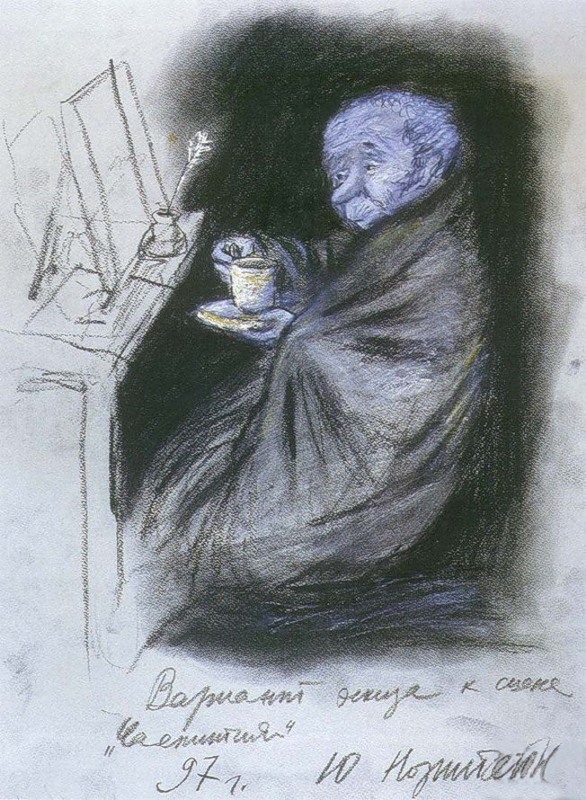 Акакий Акакиевич  после работы
Художник Ю.Норштейн
Акакий Акакиевич и сильный мороз
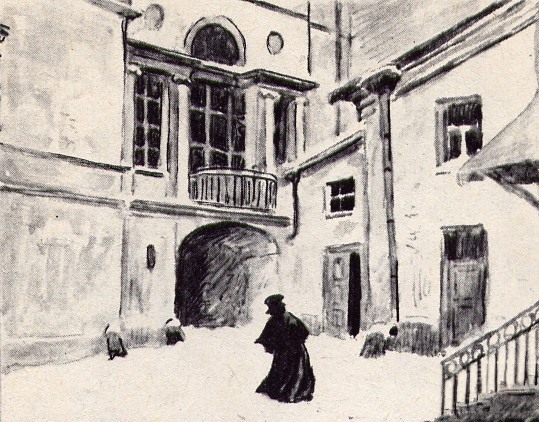 Художник Ю.Игнатьев.
Акакий Акакиевич у портного.
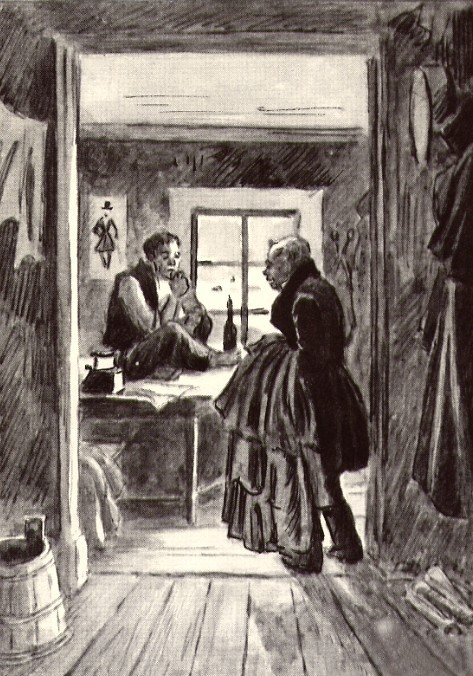 Художник Ю.Игнатьев.
«Нет, нельзя поправить: худой гардероб!»
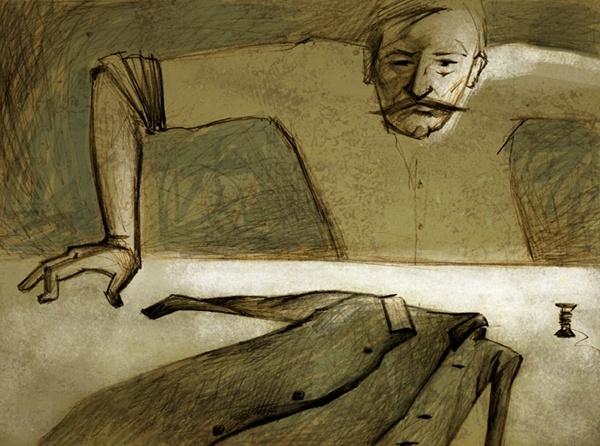 «Уж новую я вам сошью беспримерно, в этом извольте положиться, старанье приложим».
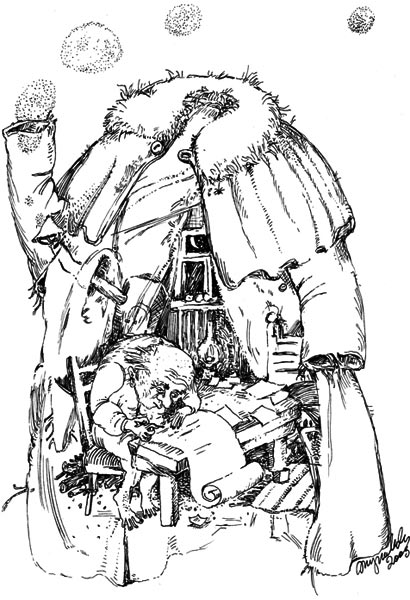 Худ. Маргарита Журавлёва.
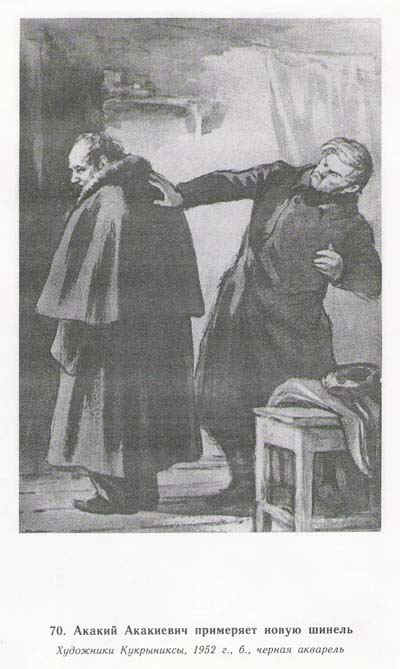 Примерка новой шинели.
Худ. Кукрыниксы
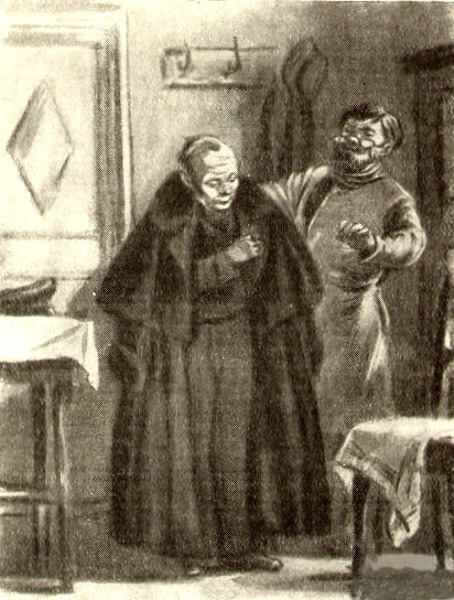 Примерка новой шинели
Худ. Подлясская
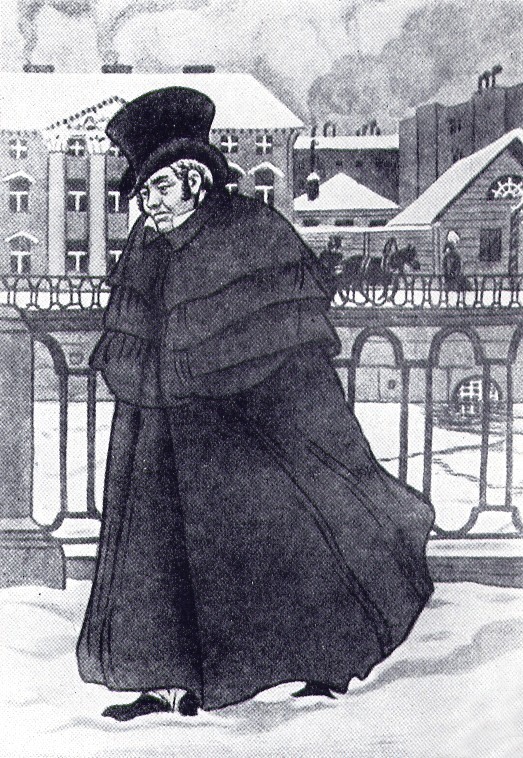 Акакий Акакиевич в новой шинели на пути в департамент.
Художник Б. Кустодиев
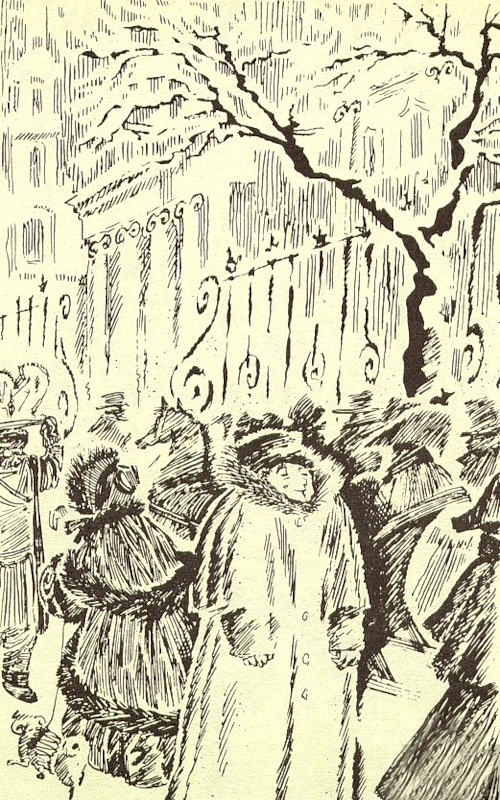 «Между тем Акакий Акакиевич шел в самом праздничном расположении всех чувств. Он чувствовал всякий миг минуты, что на плечах его новая шинель, и несколько раз даже усмехнулся от внутреннего удовольствия».
Художник Н. Гольц
Акакий Акакиевич направляется в гости
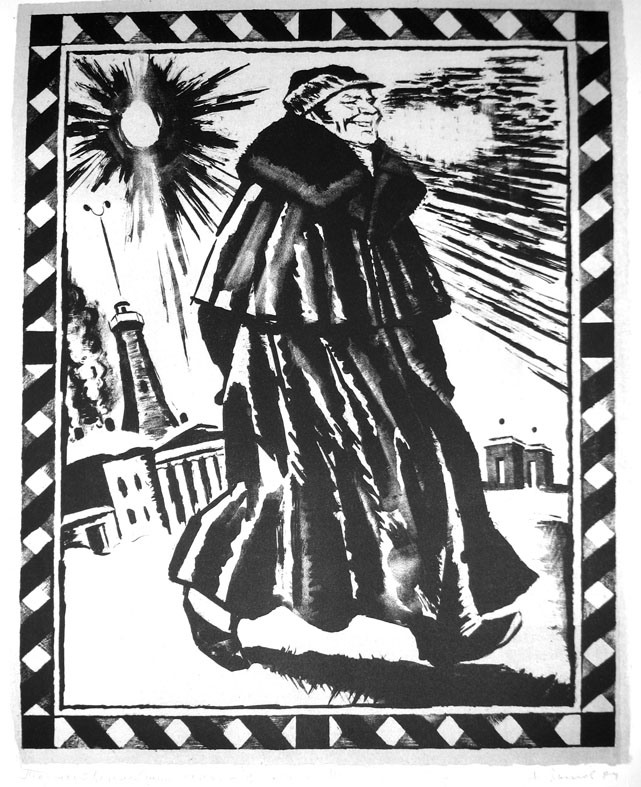 Художник Н.Гольц
Окраина Петербурга.
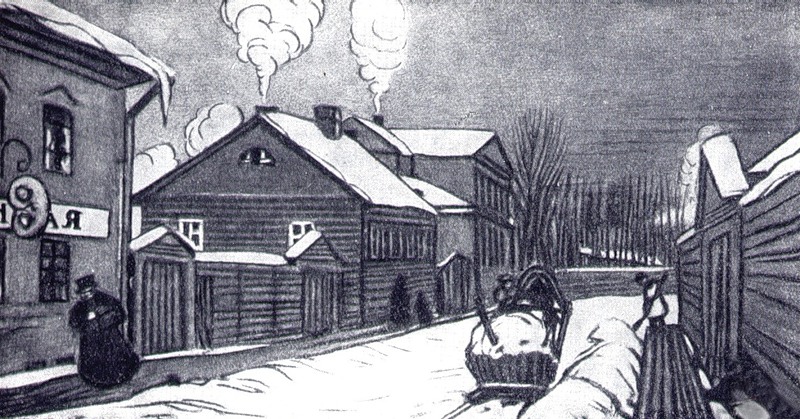 Художник Б. Кустодиев
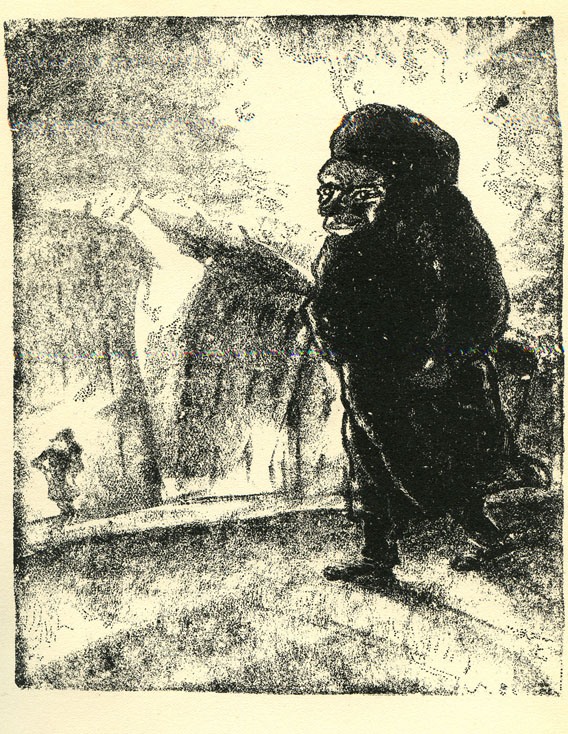 Обратный путь Акакия Акакиевча
Художник Вальтер Граматте
Обратный путь Акакия Акакиевча
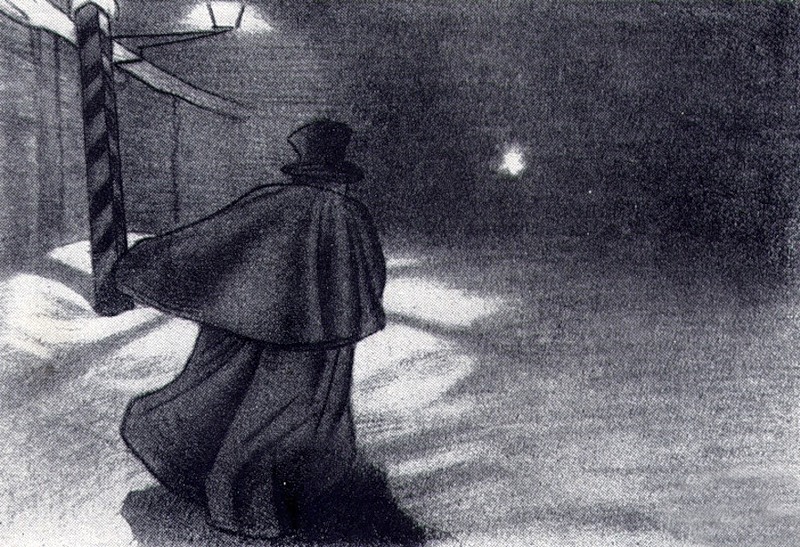 Художник Б.Кустодиев
«Скоро потянулись перед ним те пустынные улицы, которые даже и днем не так веселы, а тем более вечером. Теперь они сделались еще глуше и уединеннее: фонари стали мелькать реже – масла, как видно, уже меньше отпускалось; пошли деревянные домы, заборы; нигде ни души; сверкал только один снег по улицам, да печально чернели с закрытыми ставнями заснувшие низенькие лачужки».
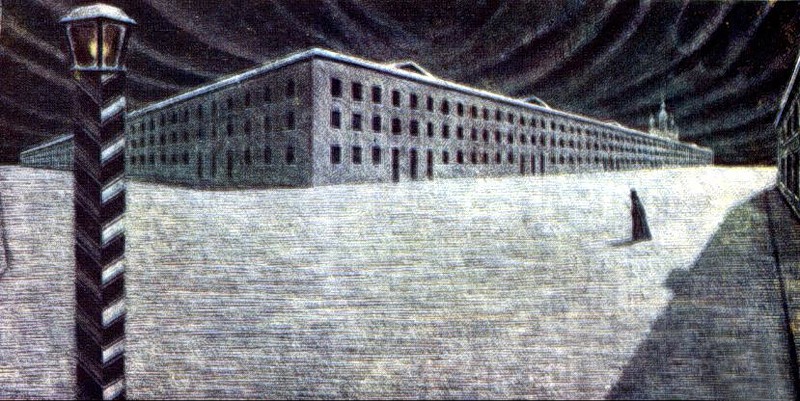 Художник С.Бродский
«Веселость Акакия Акакиевича как-то здесь значительно уменьшилась. Он вступил на площадь не без какой-то невольной боязни, точно как будто сердце его предчувствовало что-то недоброе. Он оглянулся назад и по сторонам: точное море вокруг него. «Нет, лучше и не глядеть», – подумал и шел, закрыв глаза, и когда открыл их, чтобы узнать, близко ли конец площади, увидел вдруг….»
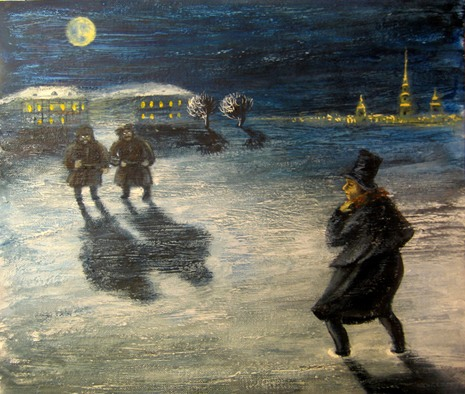 Худ. Татьяна Гамзина
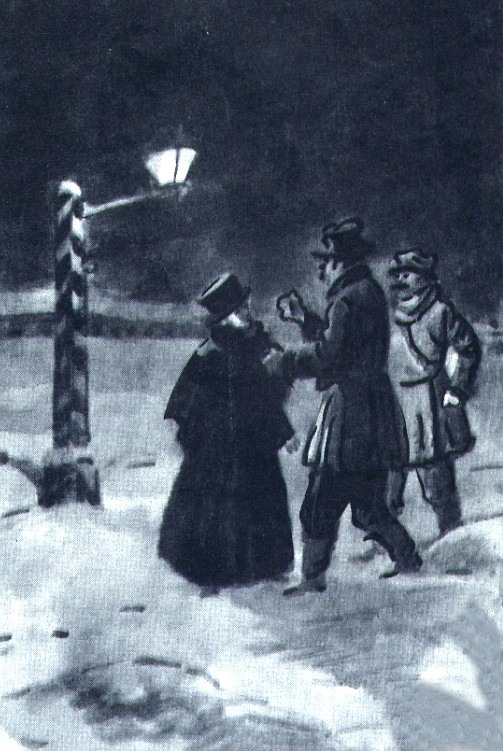 «А ведь шинель-то моя!» – сказал один из них громовым голосом, схвативши его за воротник. 
Акакий Акакиевич хотел было уже закричать «караул», как другой приставил ему к самому рту кулак величиною в чиновничью голову, примолвив: «А вот только крикни!»
Художник Ю.Игнатьев
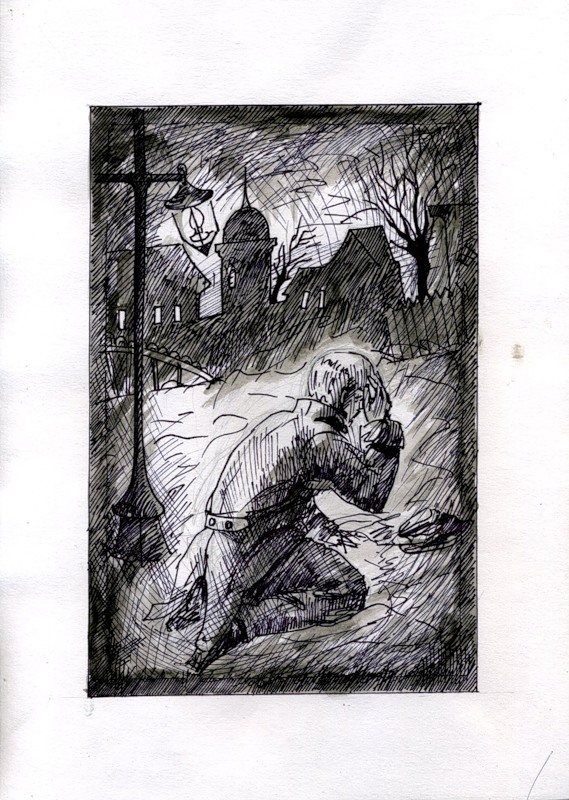 "Акакий Акакиевич чувствовал только, как сняли с него шинель, дали ему пинка поленом, и он упал навзничь в снег и ничего уж больше не чувствовал. Чрез несколько минут он опомнился и поднялся на ноги, но уж никого не было. Он чувствовал, что в поле холодно и шинели нет, стал кричать, но голос, казалось, и не думал долетать до концов площади."
Худ. Веточка
«Отчаянный, не уставая кричать, пустился он бежать через площадь прямо к будке, подле которой стоял  будочник»
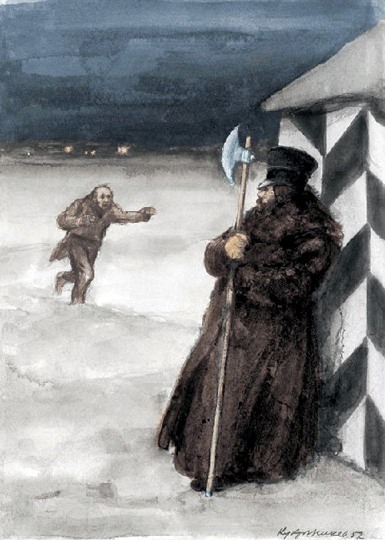 Худ. Кукрыниксы
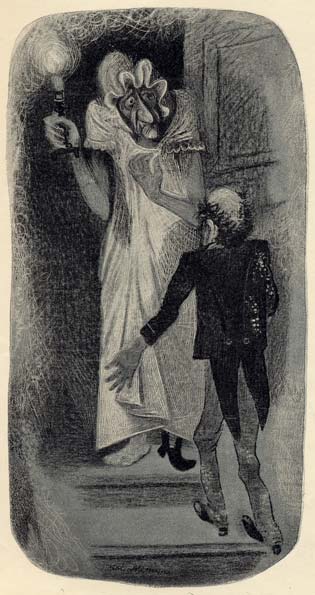 «Акакий Акакиевич прибежал домой в совершенном беспорядке: волосы, которые еще водились у него в небольшом количестве на висках и затылке, совершенно растрепались; бок и грудь и все панталоны были в снегу. »
Художник Н.Альтман
Акакий Акакиевич у значительного лица
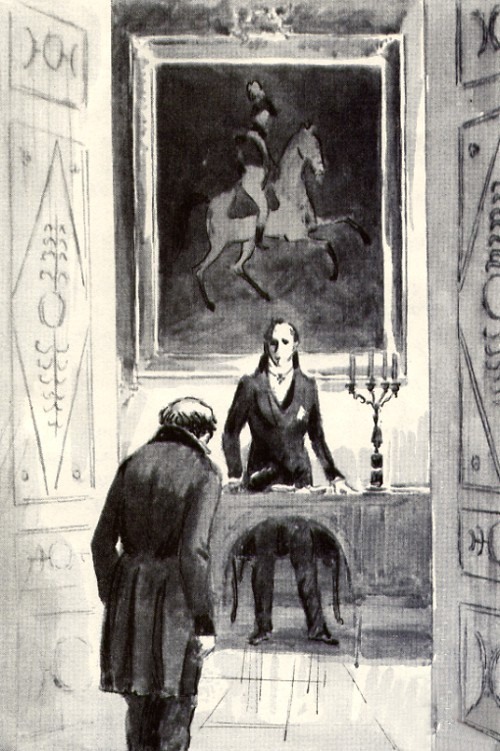 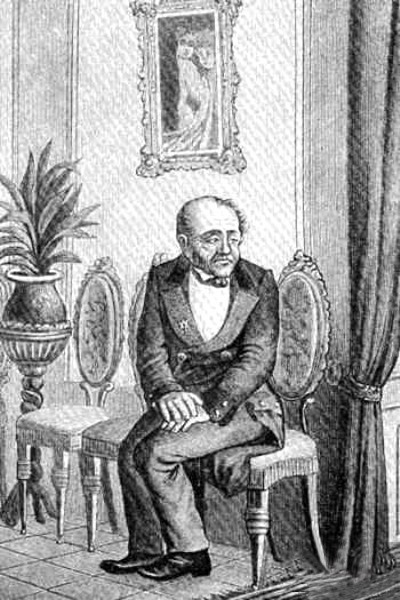 Художник Ю. Игнатьев
Художник Г.Тарасенко
Как сошел с лестницы, как вышел на улицу, ничего уж этого не помнил Акакий Акакиевич. Он не слышал ни рук, ни ног. В жизнь свою он не был еще так сильно распечен генералом, да еще и чужим. Он шел по вьюге, свистевшей в улицах, разинув рот, сбиваясь с тротуаров; ветер, по петербургскому обычаю, дул на него со всех четырех сторон, из всех переулков. Вмиг надуло ему в горло жабу, и добрался он домой, не в силах будучи сказать ни одного слова; весь распух и слег в постель.
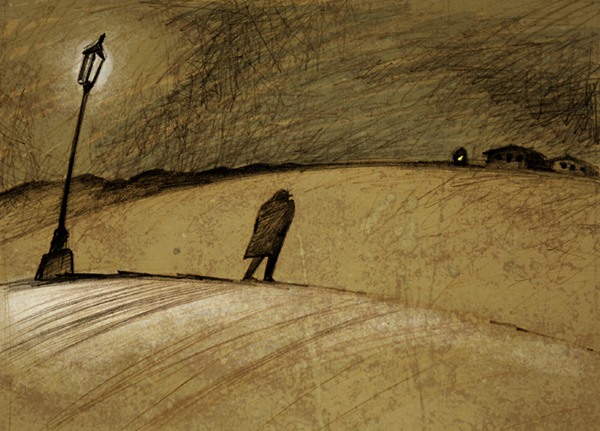 Худ. Н.Тулегенова.
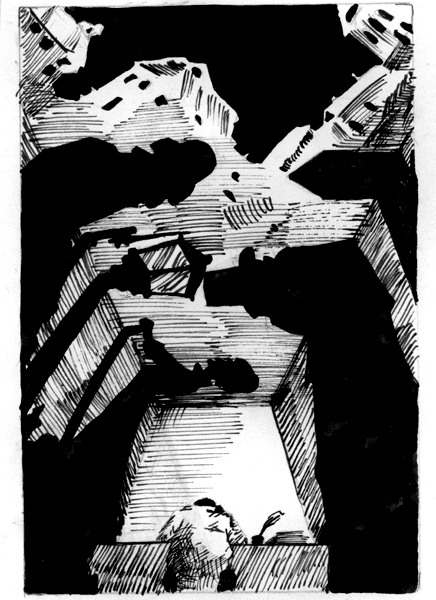 «Слышал ли Акакий Акакиевич эти произнесенные роковые для него слова, а если и слышал, произвели ли они на него потрясающее действие, пожалел ли он о горемычной своей жизни, – ничего это не известно, потому что он находился все время в бреду и жару. Явления, одно другого страннее, представлялись ему беспрестанно».
Неизвестный художник
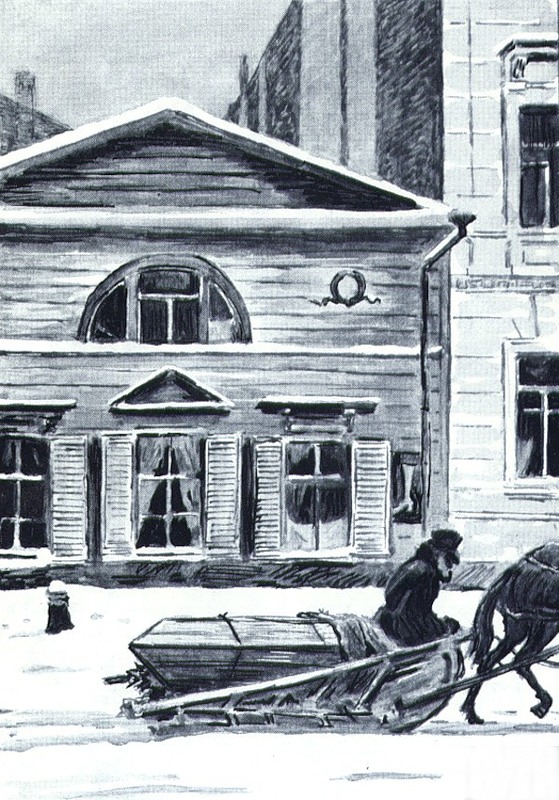 «Наконец бедный Акакий Акакиевич испустил дух. Акакия Акакиевича свезли и похоронили. И Петербург остался без Акакия Акакиевича, как будто бы в нем его и никогда не было».
Художник Ю. Игнатьев
«По Петербургу пронеслись вдруг слухи, что у Калинкина моста и далеко подальше стал показываться по ночам мертвец в виде чиновника, ищущего какой-то утащенной шинели и под видом стащенной шинели сдирающий со всех плеч, не разбирая чина и звания, всякие шинели: на кошках, на бобрах, на вате, енотовые, лисьи, медвежьи шубы – словом, всякого рода меха и кожи, какие только придумали люди для прикрытия собственной. Один из департаментских чиновников видел своими глазами мертвеца и узнал в нем тотчас Акакия Акакиевича; но это внушило ему, однако же, такой страх, что он бросился бежать со всех ног и оттого не мог хорошенько рассмотреть, а видел только, как тот издали погрозил ему пальцем».
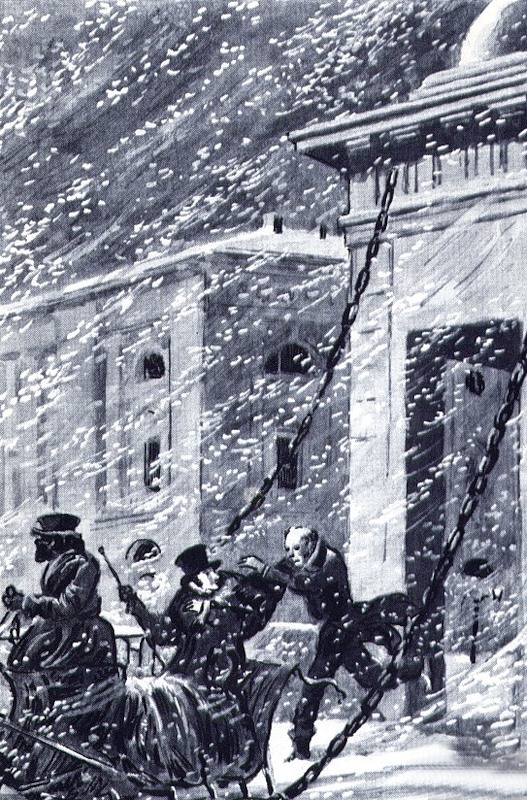 Художник Ю.Игнатьев
«Вдруг почувствовал значительное лицо, что его ухватил кто-то весьма крепко за воротник. Обернувшись, он заметил человека небольшого роста, в старом поношенном вицмундире, и не без ужаса узнал в нем Акакия Акакиевича. Лицо чиновника было бледно, как снег, и глядело совершенным мертвецом. Но ужас значительного лица превзошел все границы, когда он увидел, что рот мертвеца покривился и, пахнувши на него страшно могилою, произнес такие речи: «А! так вот ты наконец! наконец я тебя того, поймал за воротник! твоей-то шинели мне и нужно! не похлопотал об моей, да еще и распек, – отдавай же теперь свою!» Бедное значительное лицо чуть не умер».
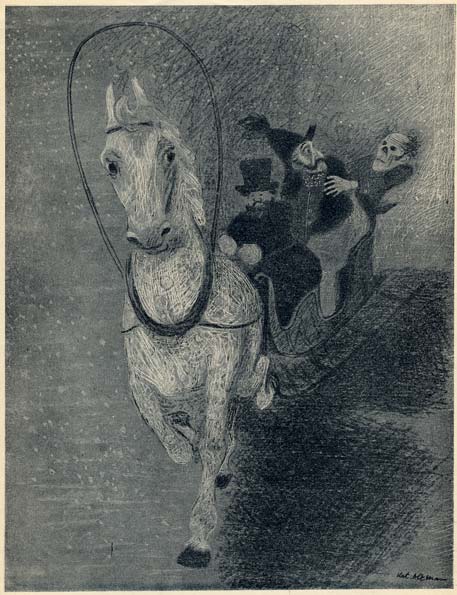 Художник Н.Альтман
Автор: ученица 9-Б классаГребёнковской гимназииЦимбал Ирина